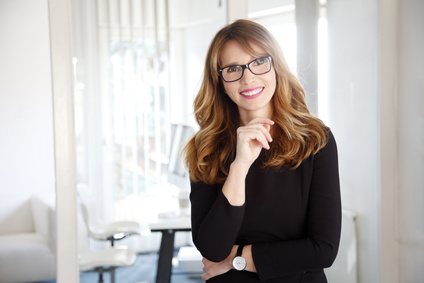 Alicia DOE
12 Street Name, Madrid
Teléfono: 000 111 333 
Móvil: 000 222 444
Email: name@mail.com
Título del puesto